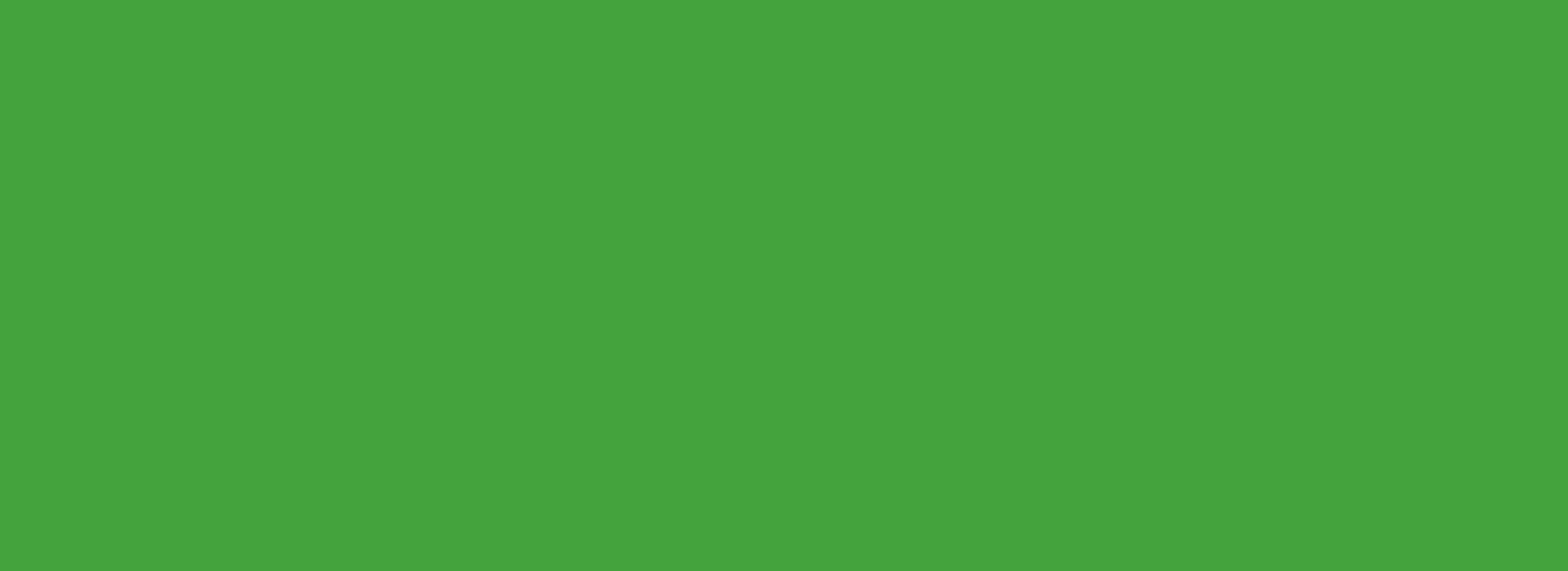 Bericht zum
Kirchenkreis
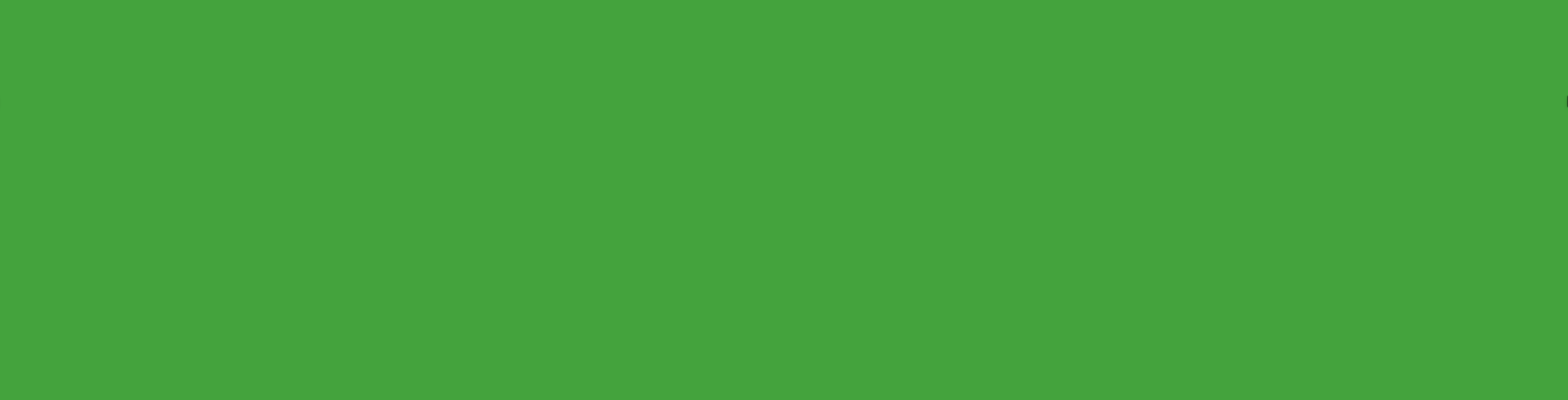 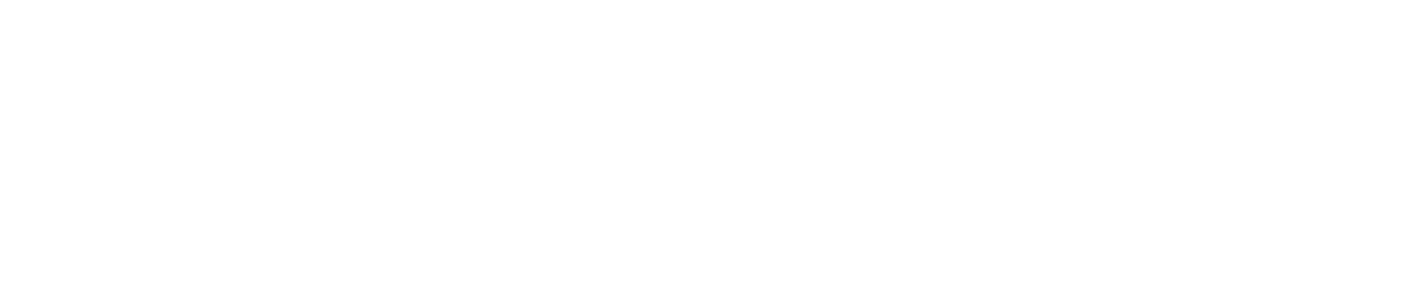 www.ekbso.de
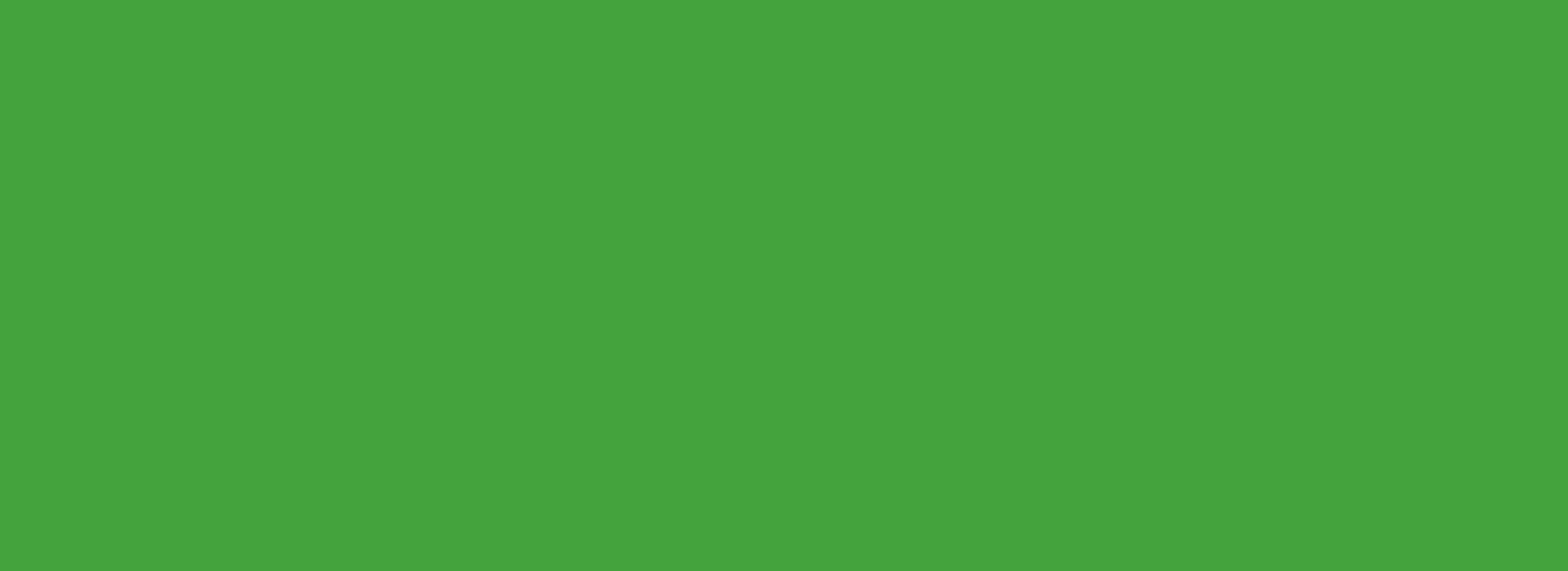 Gemeindeglieder/Kinder 
von 0-17 Jahren
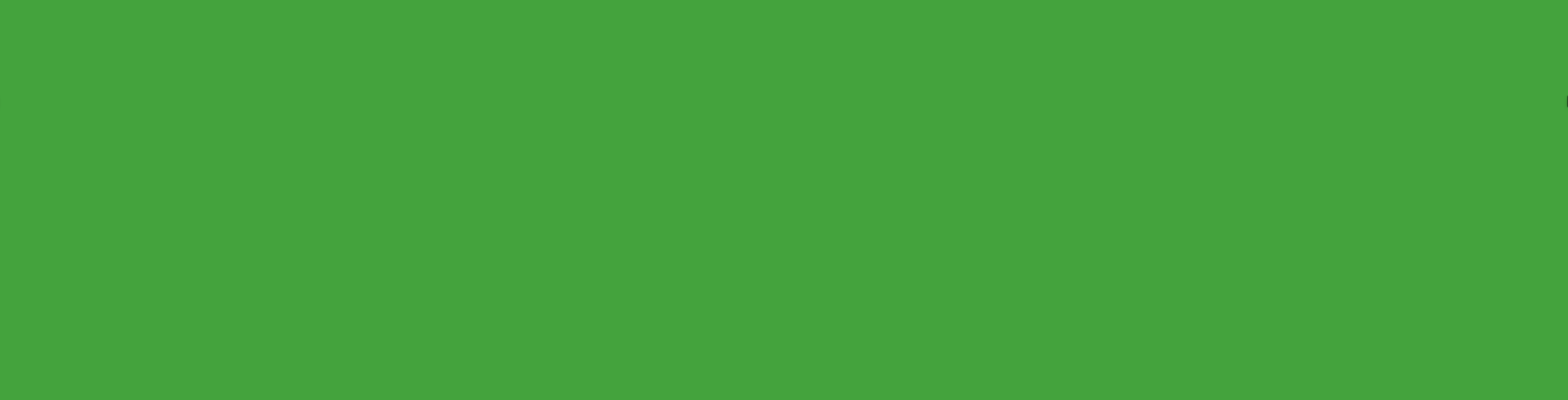 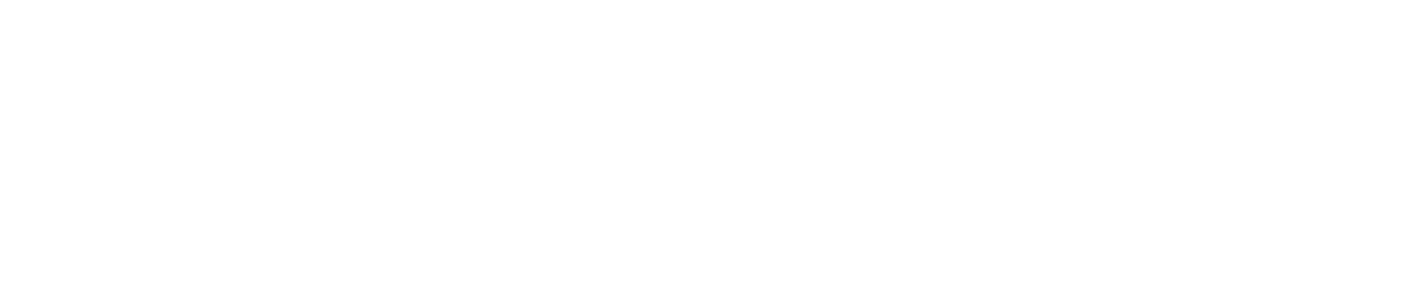 www.ekbso.de
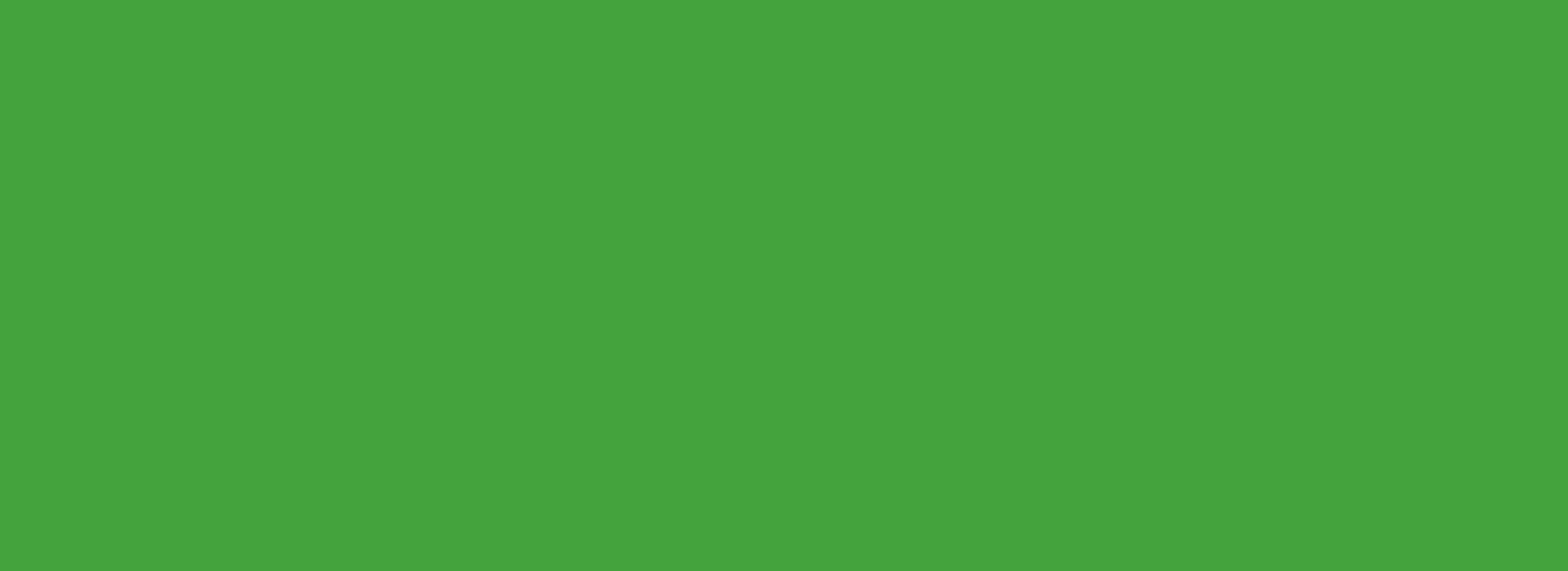 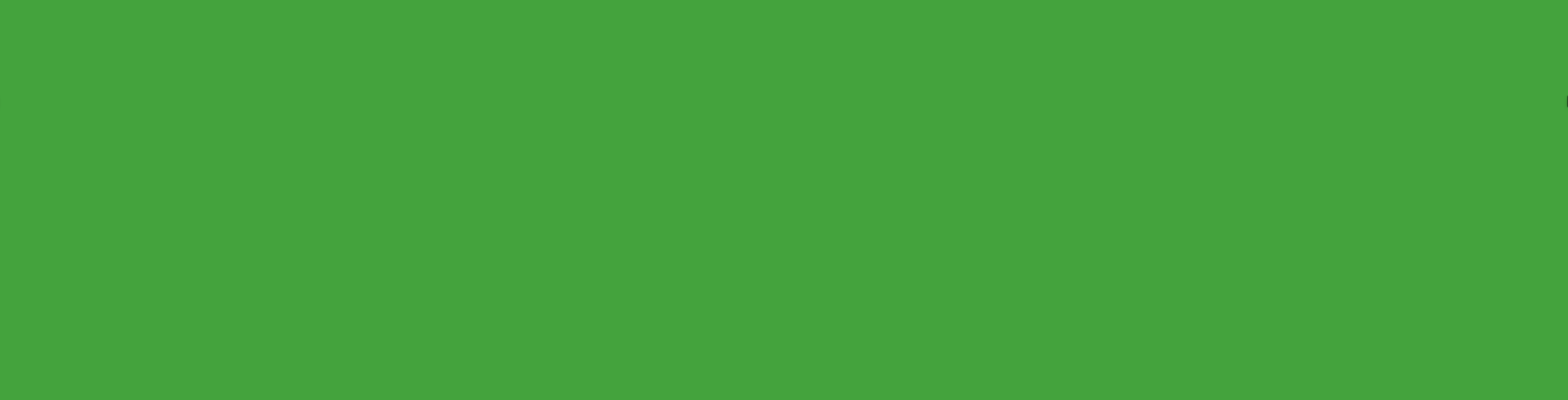 Stand: 01.01.2021
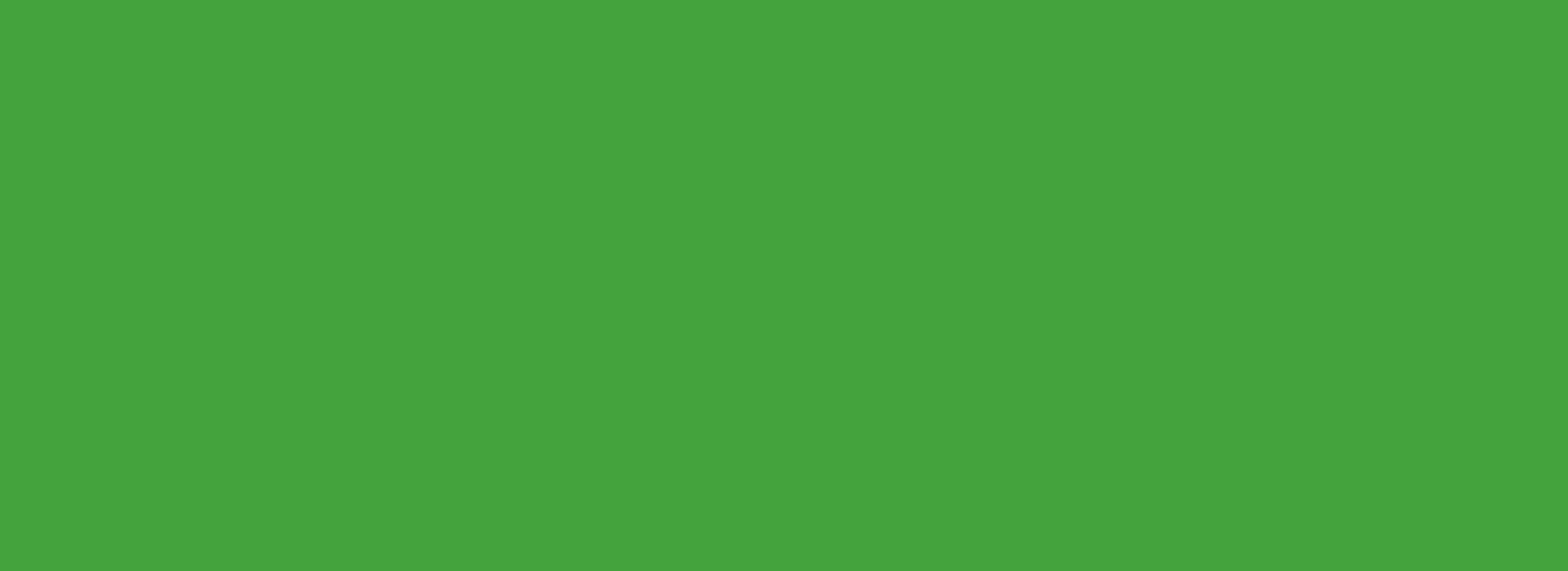 Entwicklung Gemeindegliederzahlen 
Jahre 2000 und 2020 sowie
2001 und 2021 
im Kirchenkreis
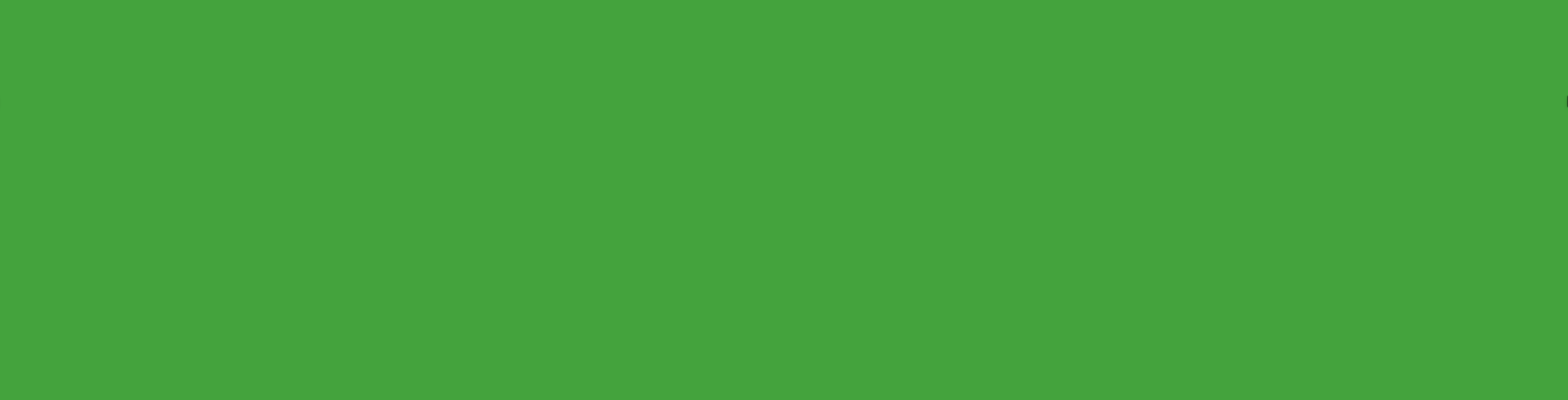 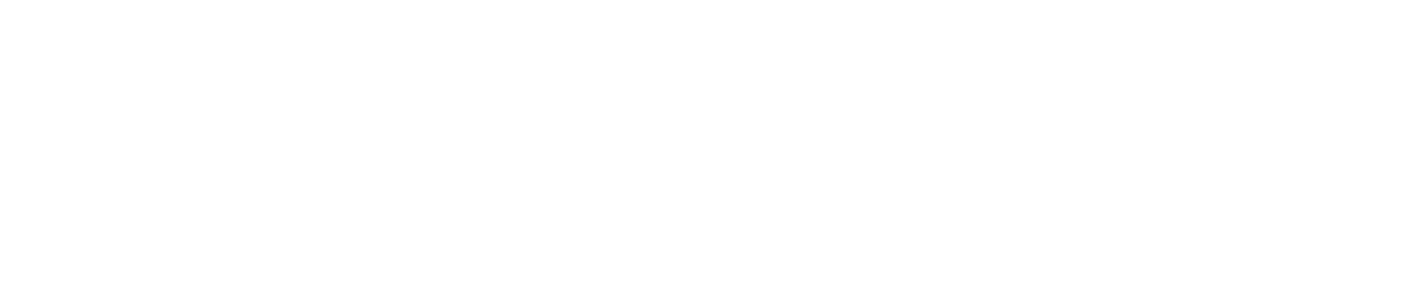 www.ekbso.de
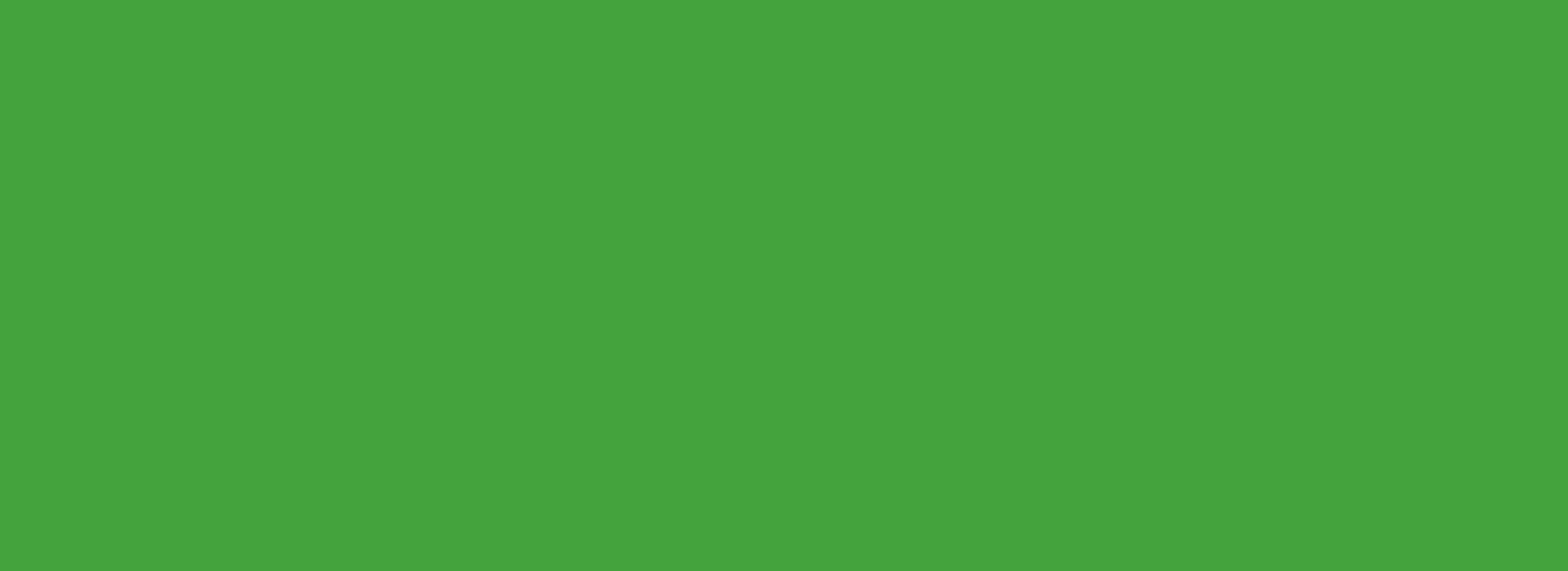 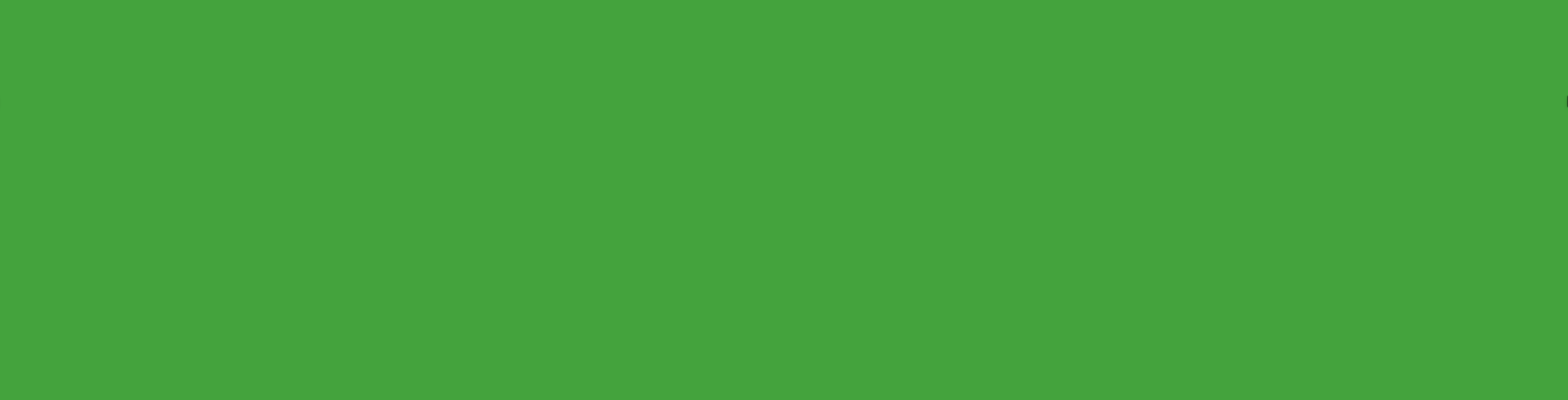 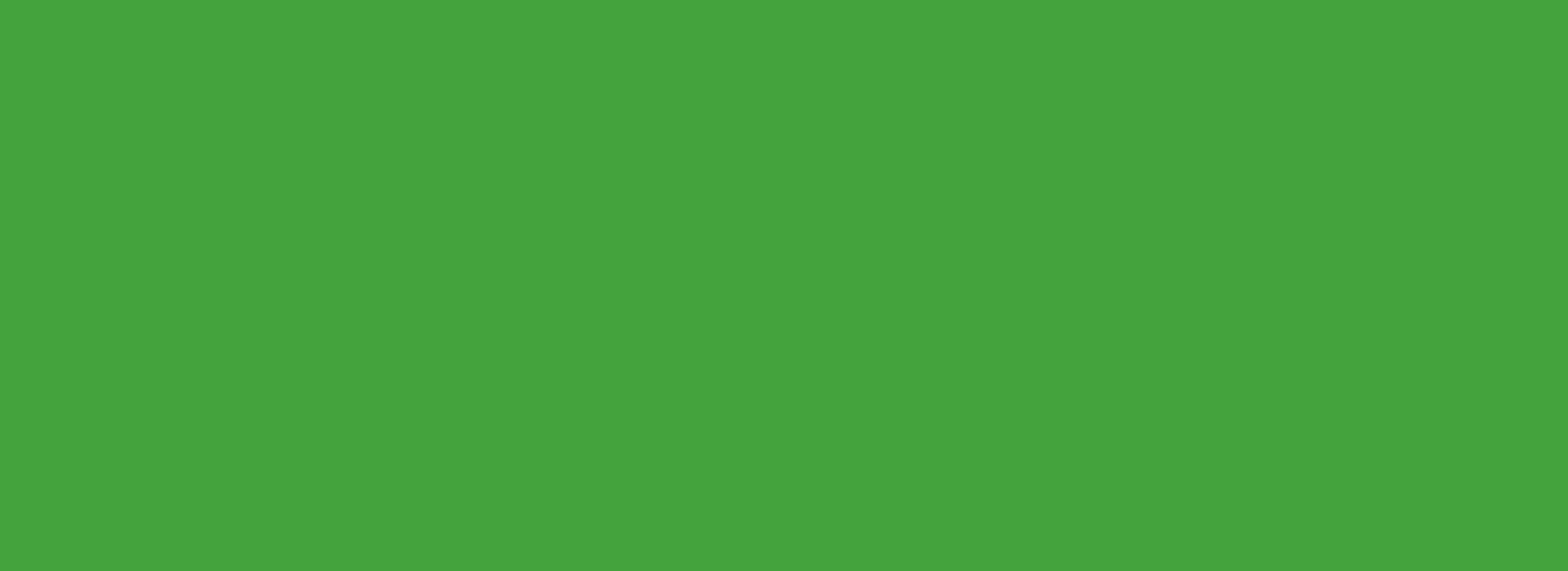 Entwicklung 
Anteil ev. Christen/Einwohner 
in den Jahren 2013 und 2019 
im Kirchenkreis
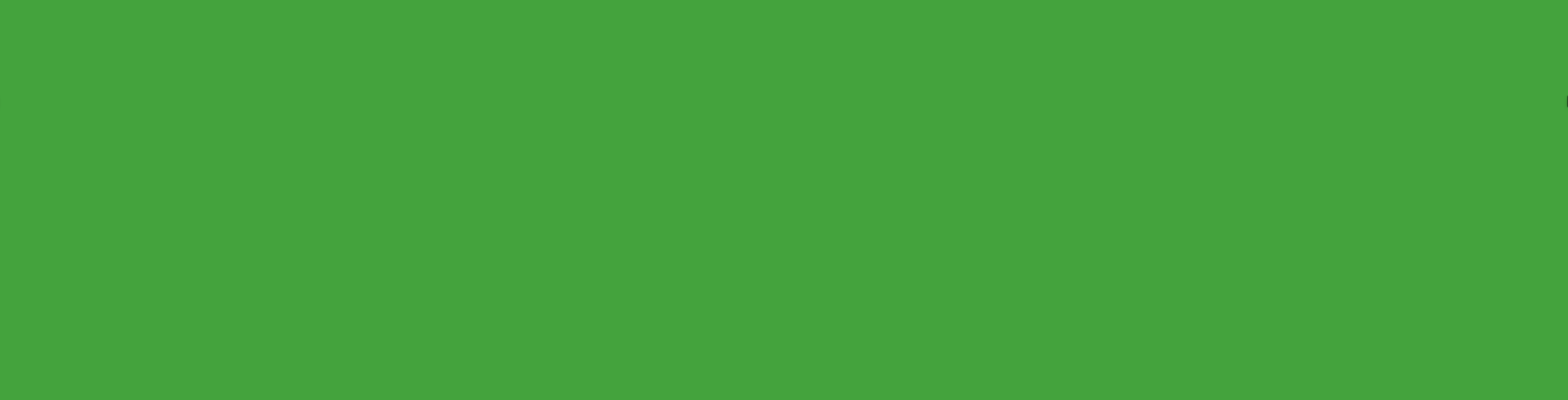 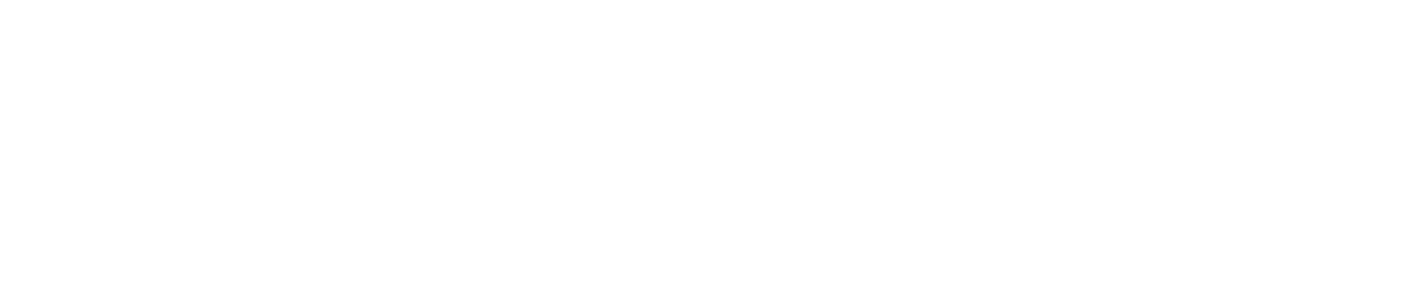 www.ekbso.de
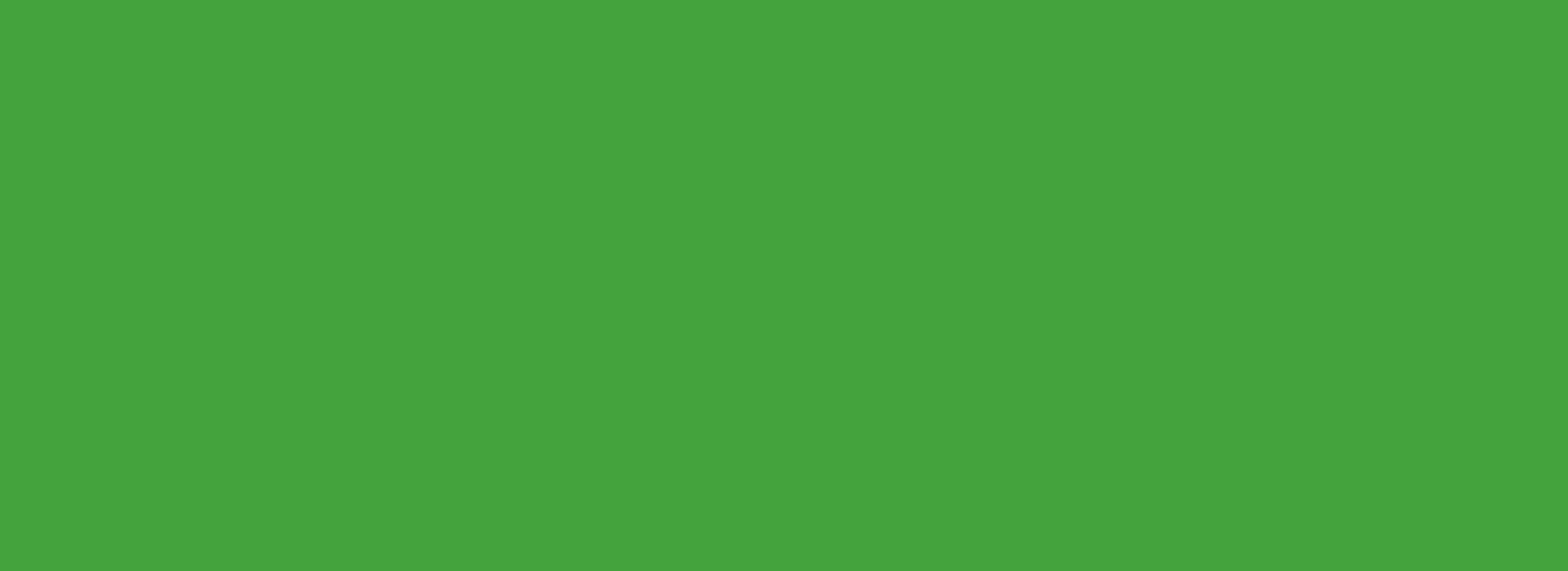 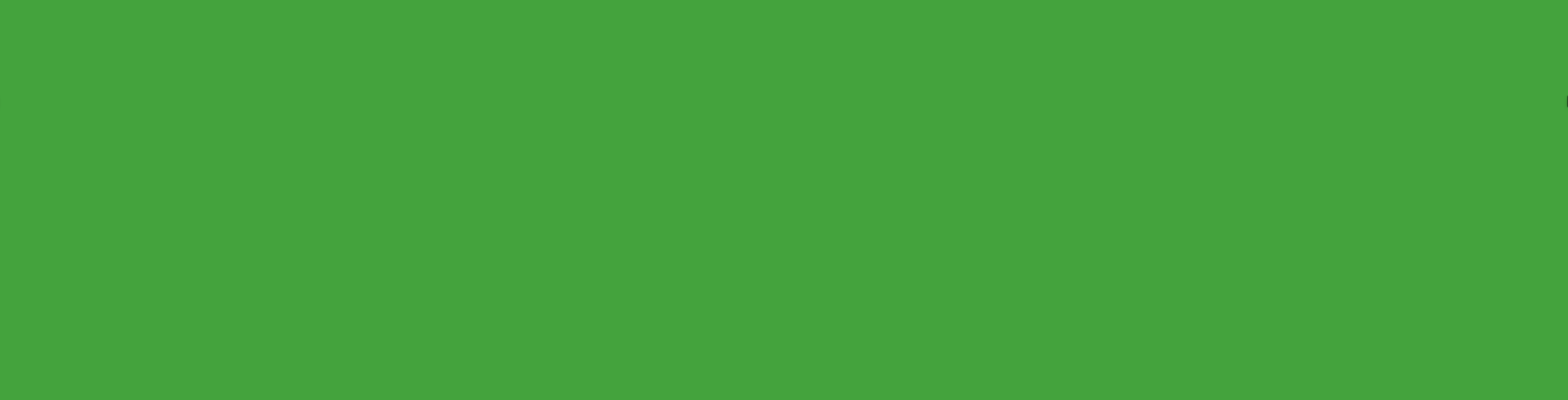 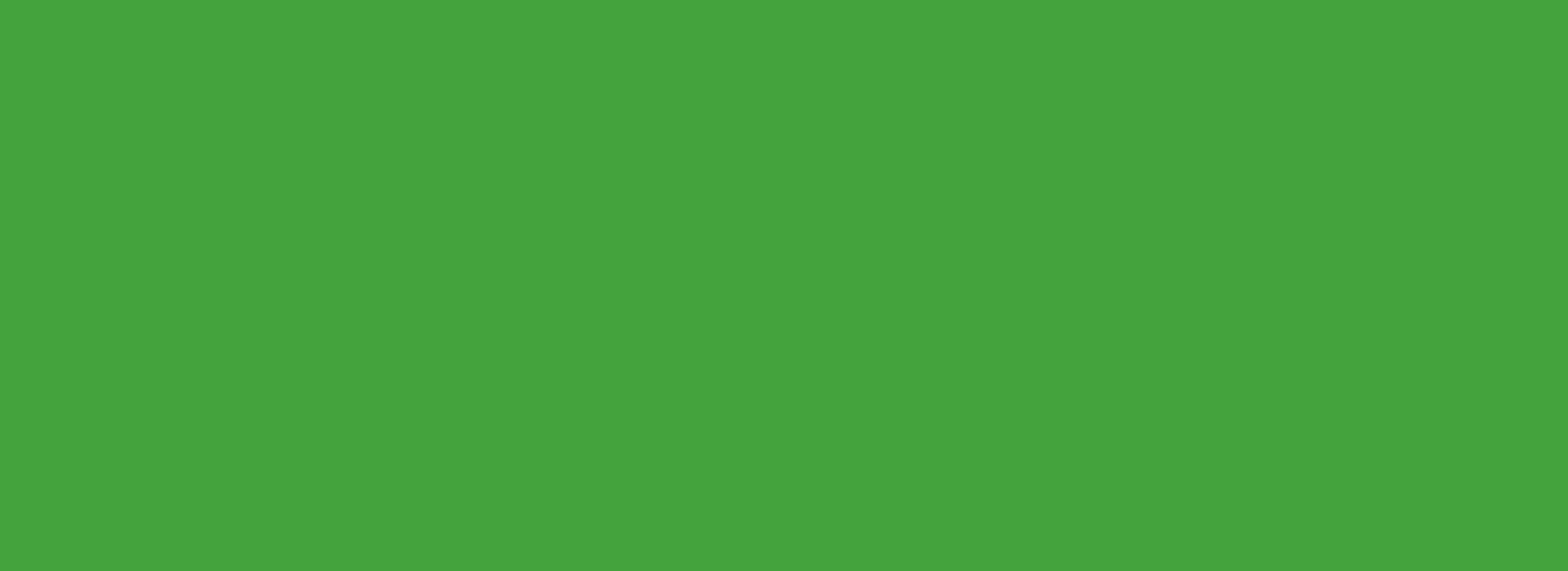 Gemeindemitglieder 
Kirchenkreis Berlin Süd-Ost nach Alter 
(Stand 2020)
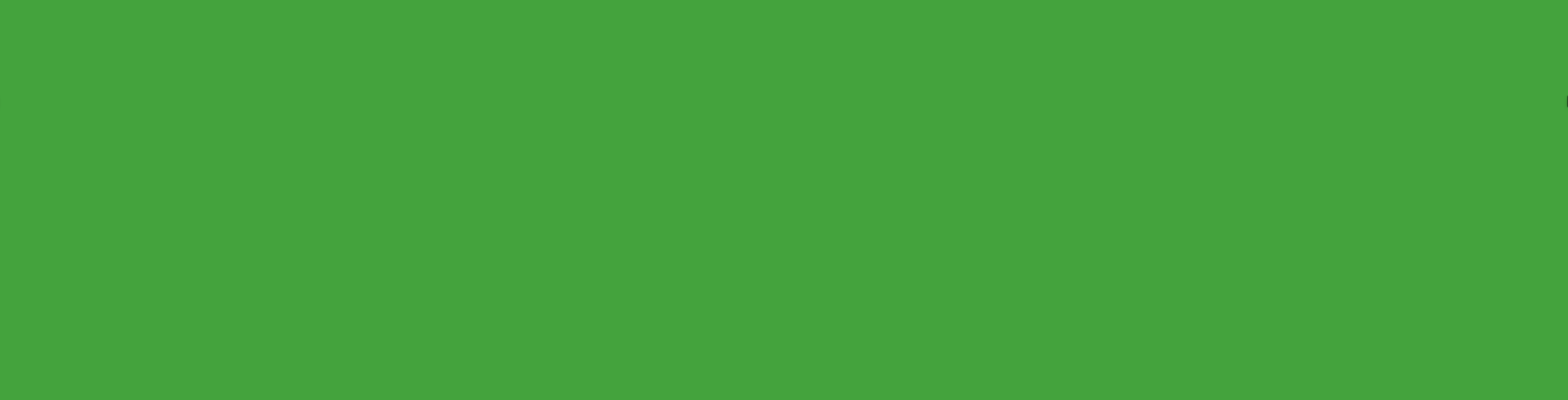 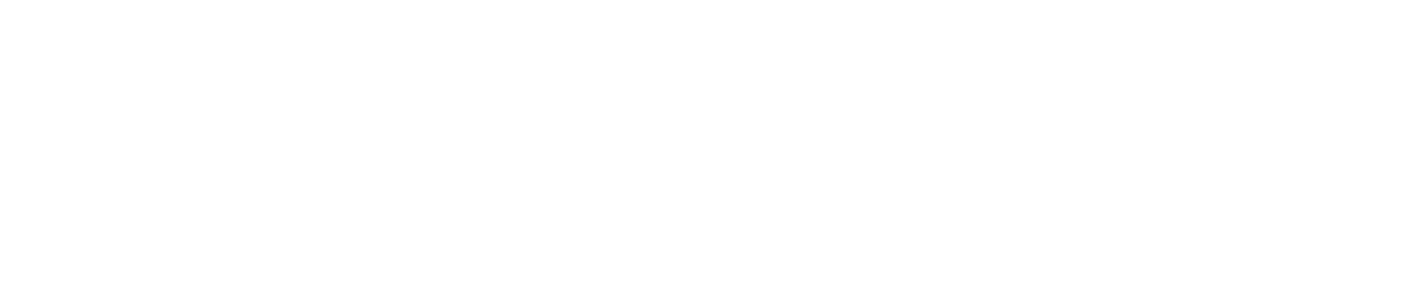 www.ekbso.de
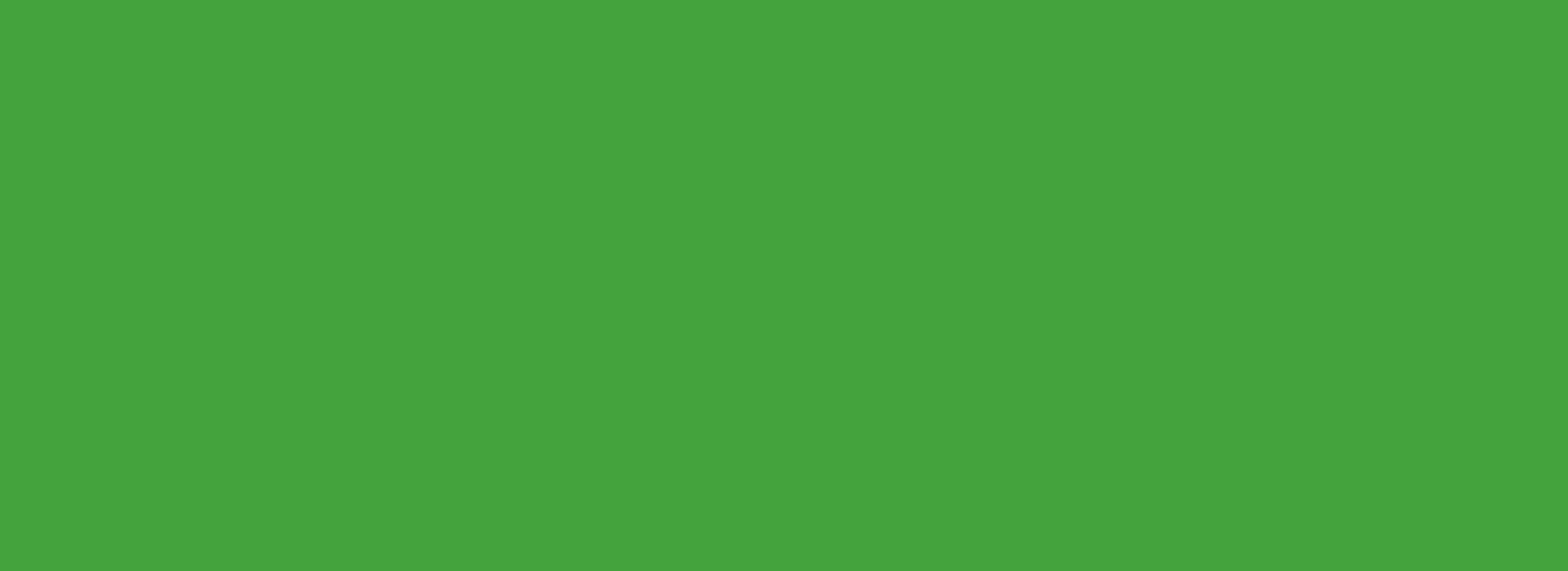 Anzahl
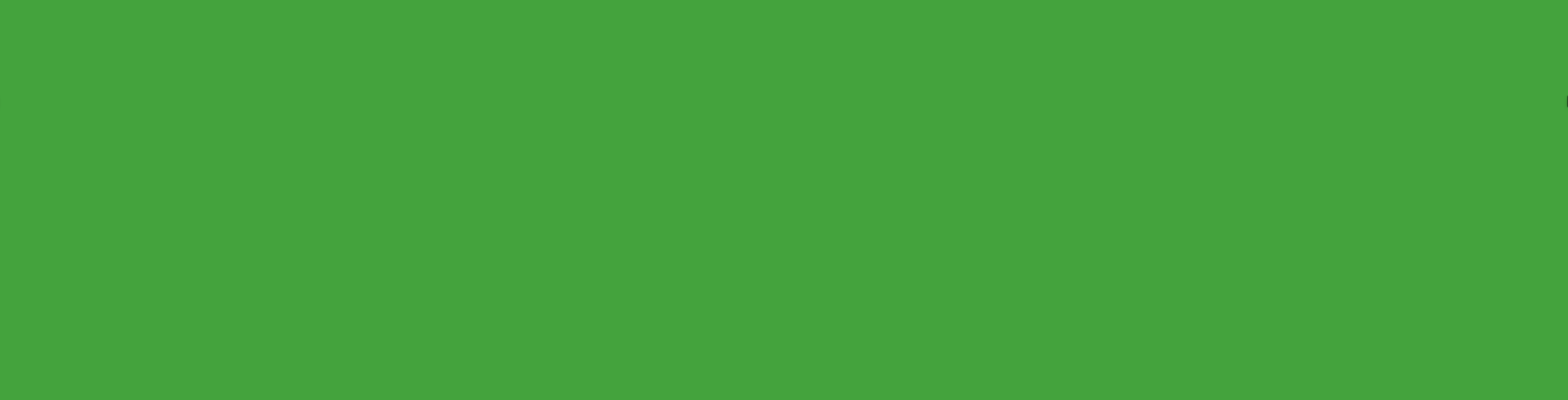 Jahre
Quelle: KVA Berlin Süd-Ost
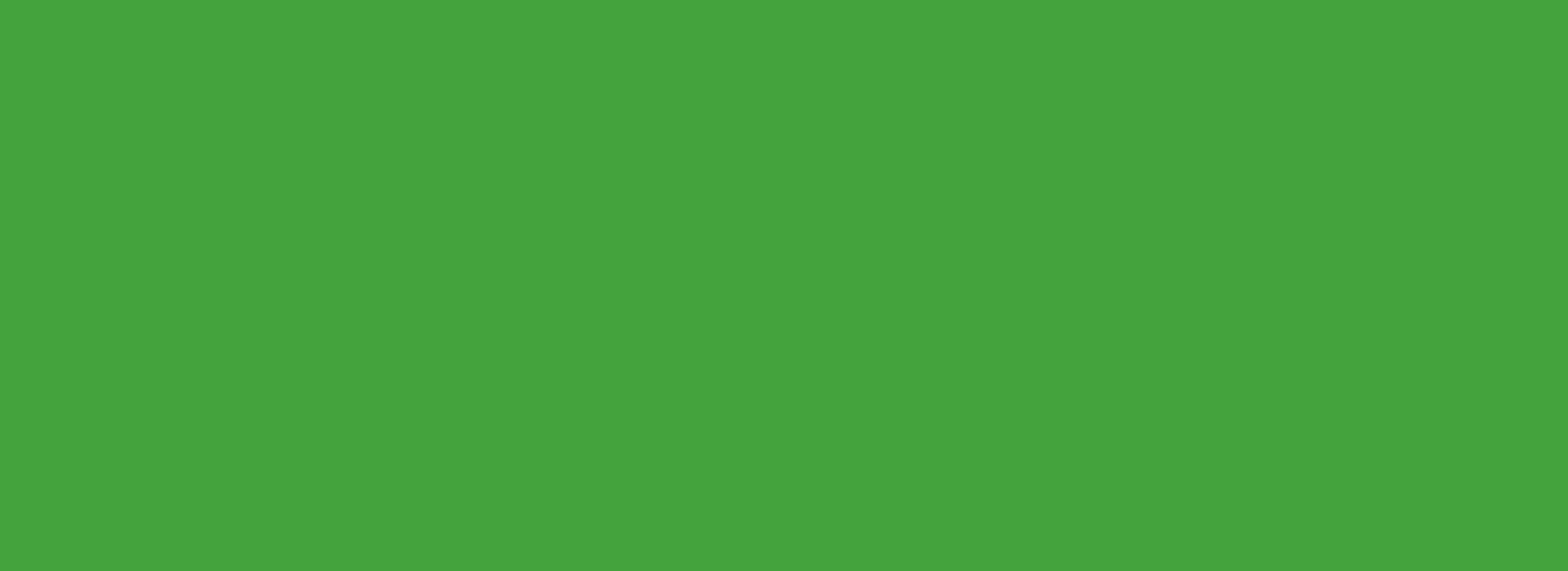 Entwicklung Gemeindemitglieder 
von 2013 bis 2020
Hochrechnung 2030 und 2060
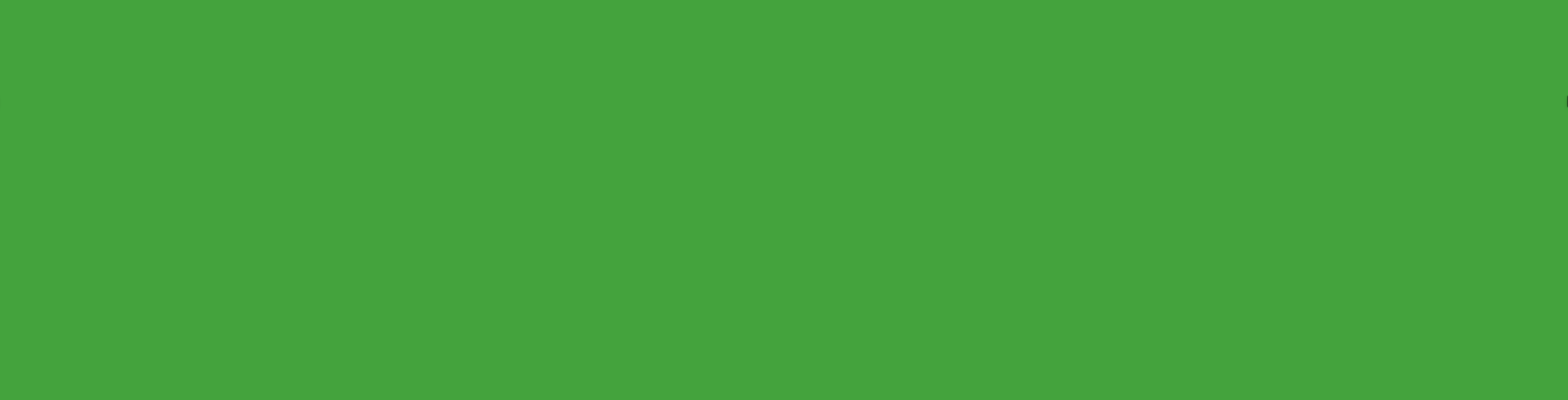 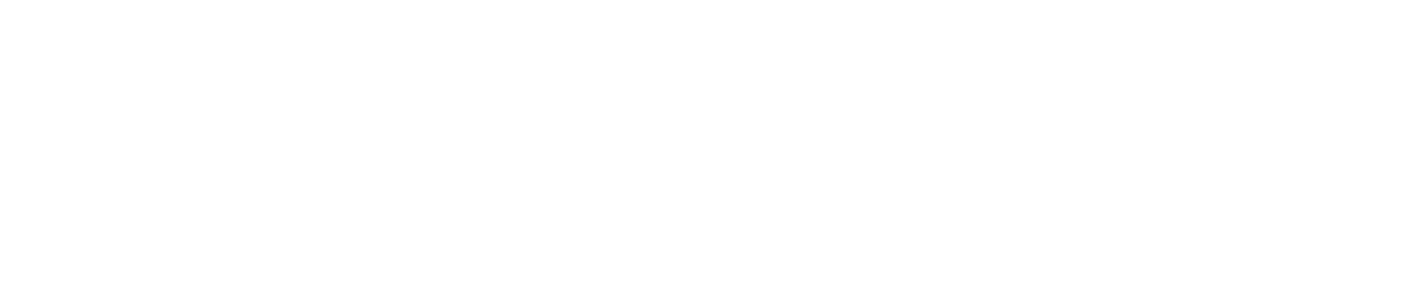 www.ekbso.de
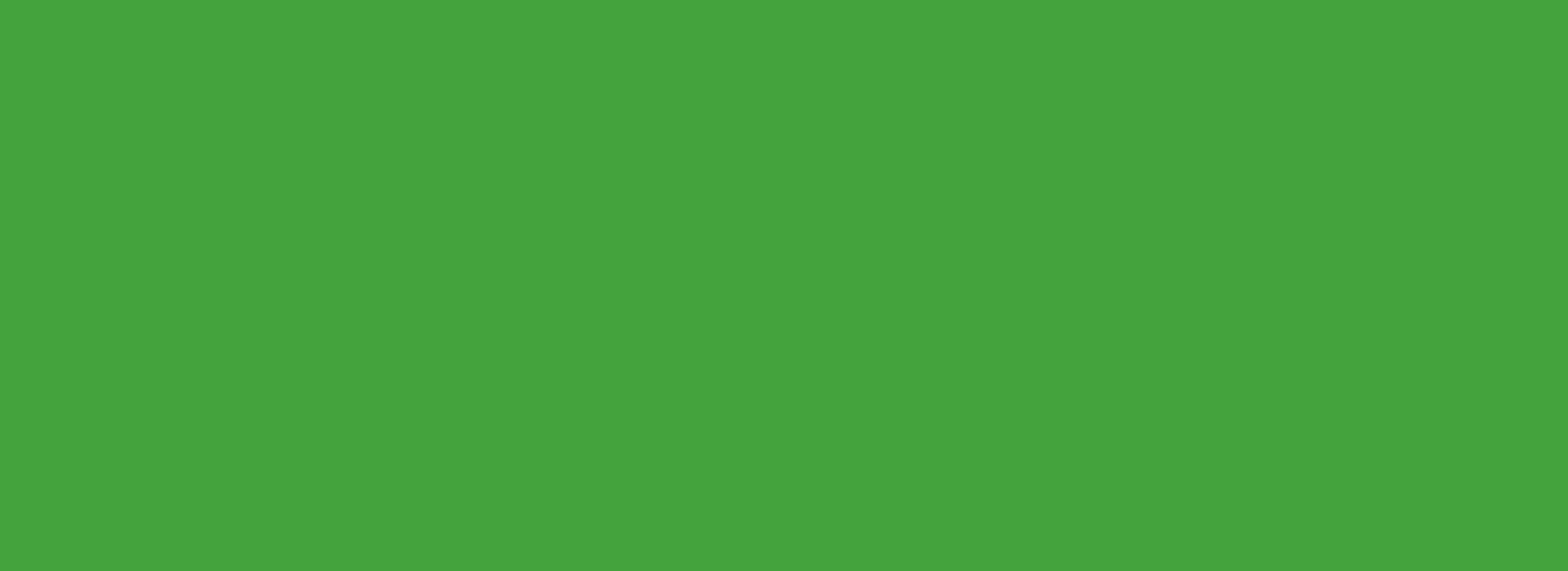 Anzahl
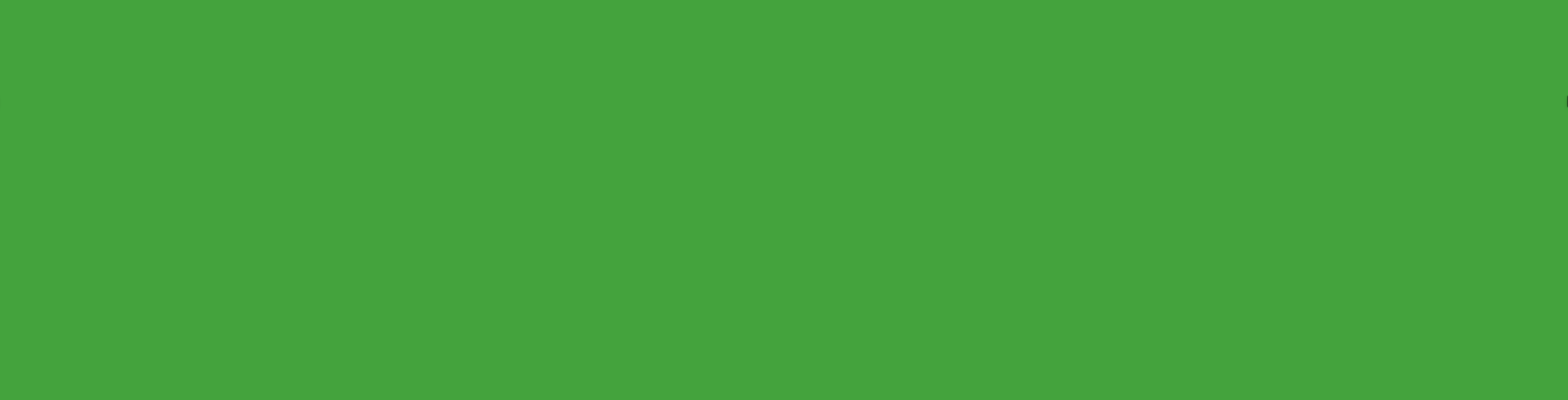 Quelle: KVA Berlin Süd-Ost (eigene einfache Hochrechnung 2030 und 2060)
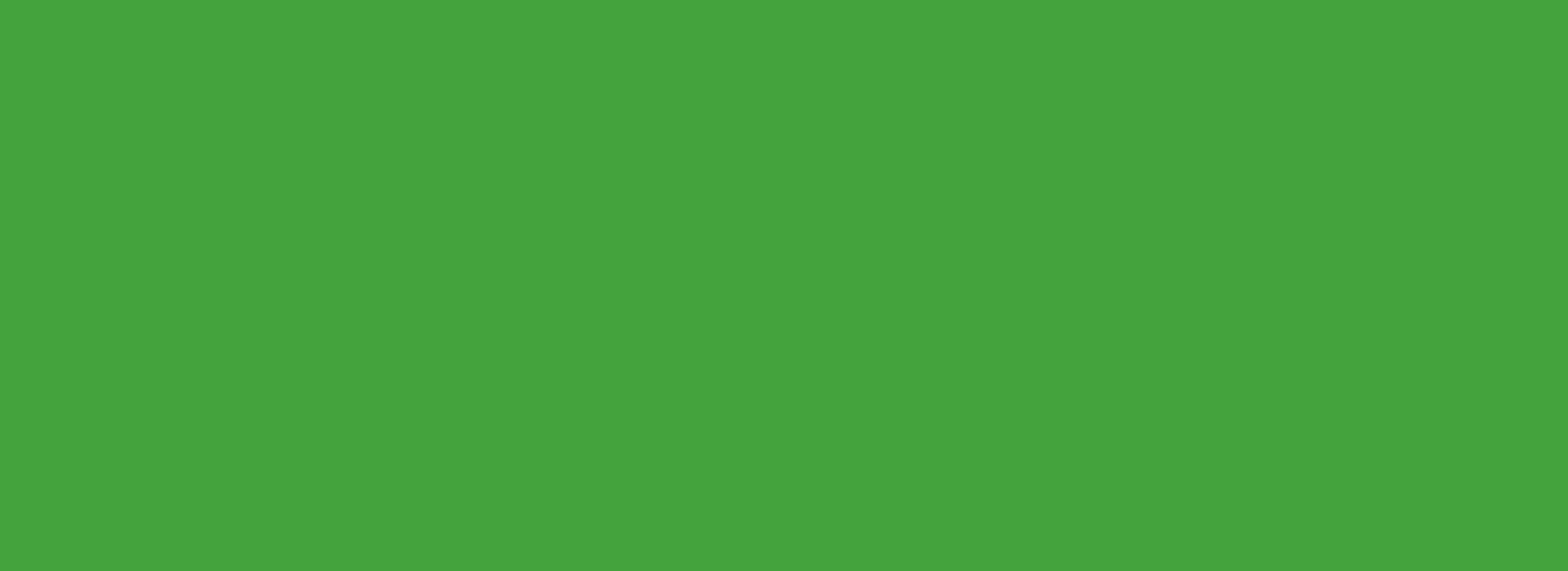 Anzahl
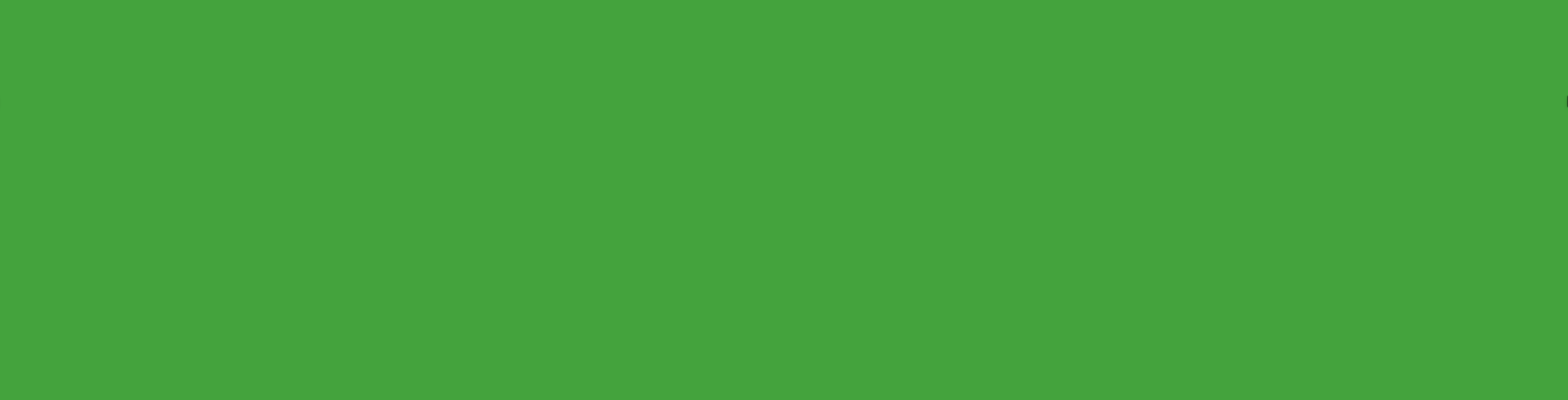 Quelle: KVA Berlin Süd-Ost (eigene einfache Hochrechnung 2030 und 2060)
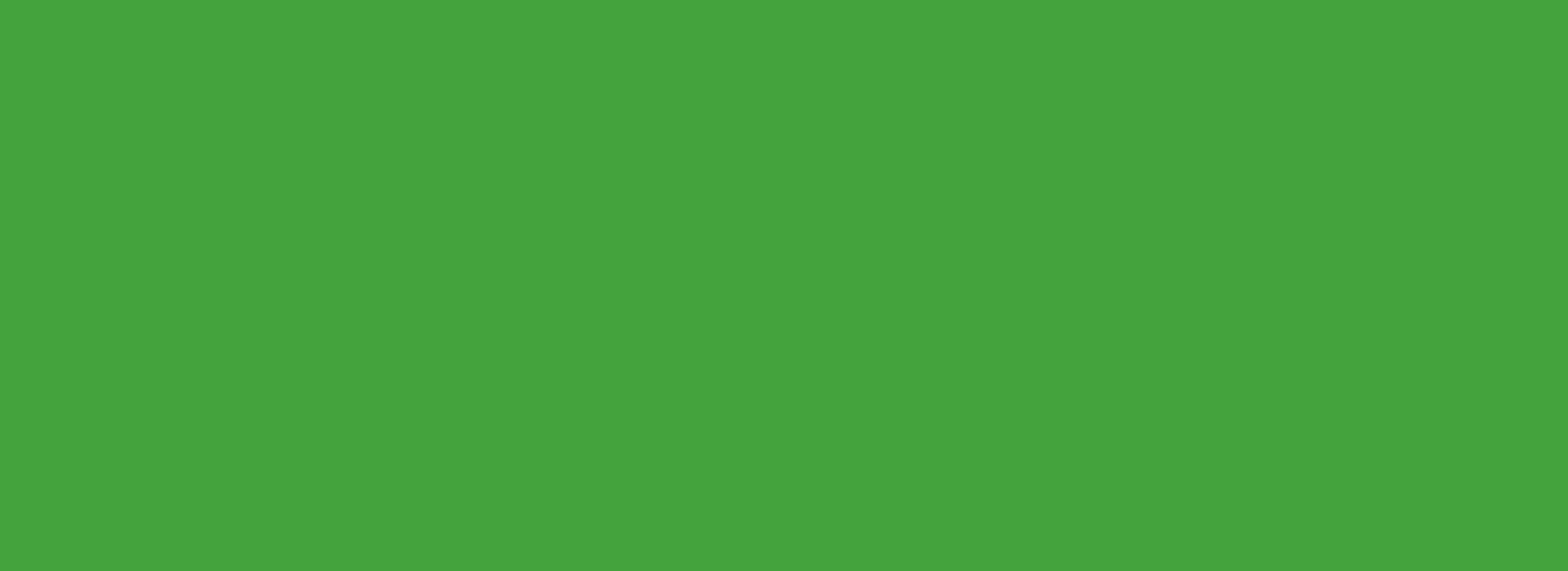 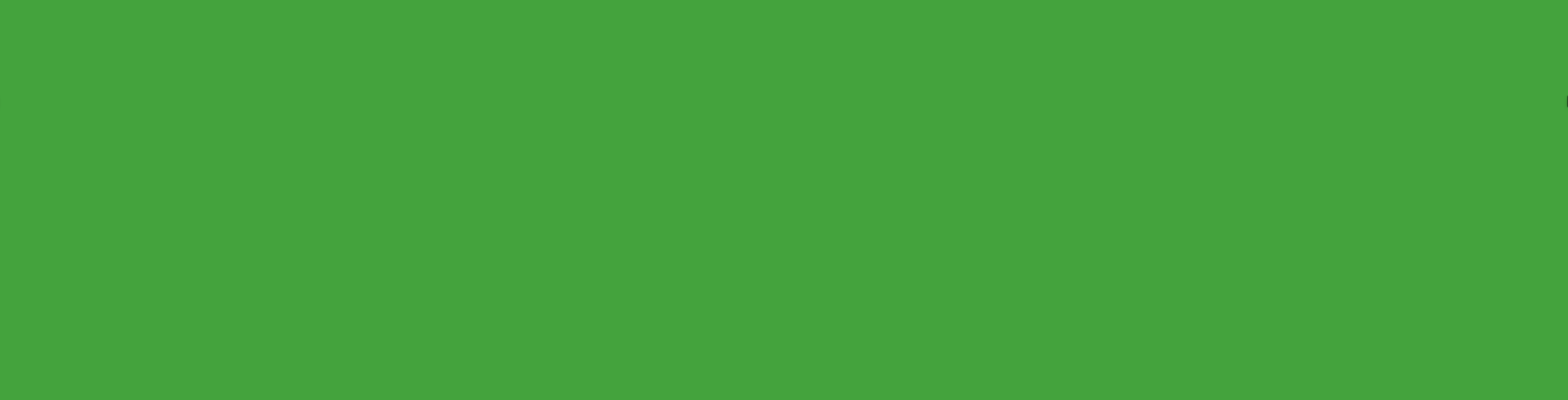 Quelle: KVA Berlin Süd-Ost (eigene einfache Hochrechnung 2030 und 2060)
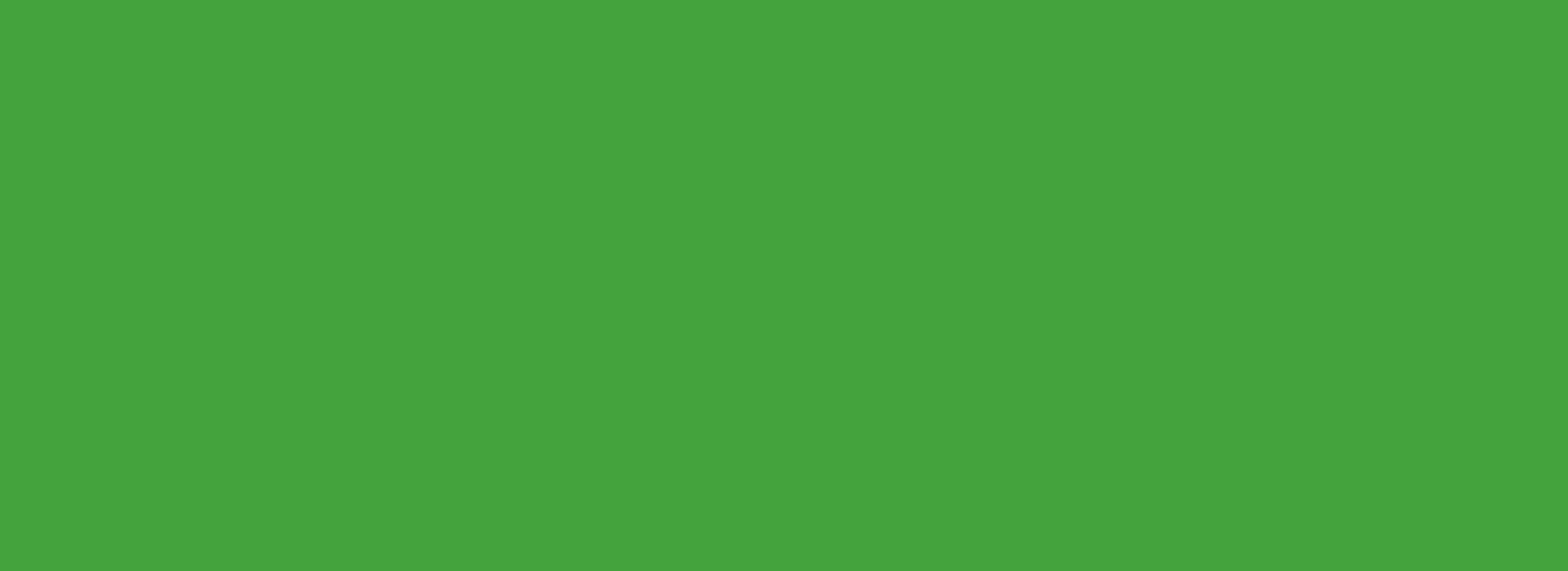 Vielen Dank 
für Ihre Aufmerksamkeit!
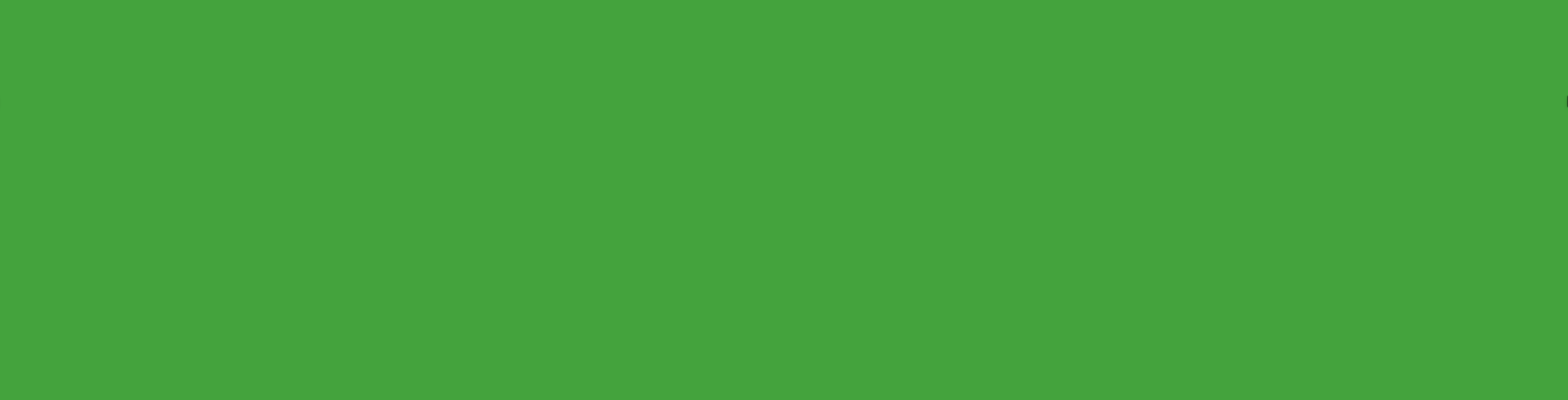 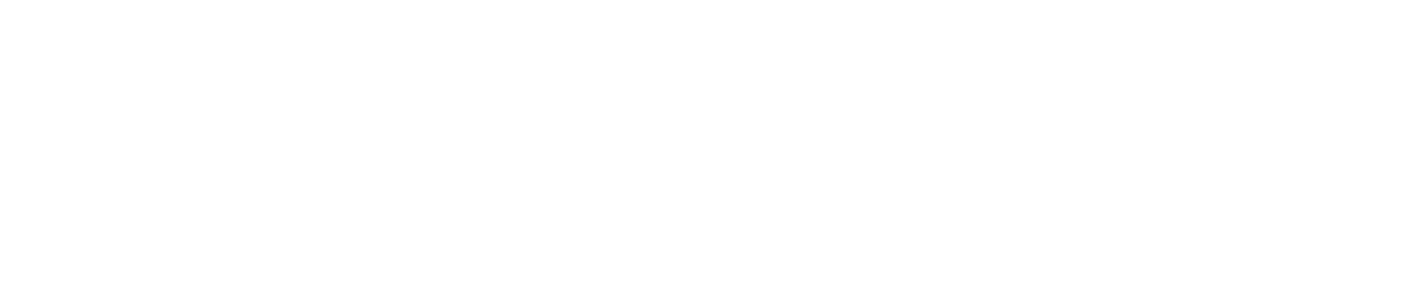 www.ekbso.de